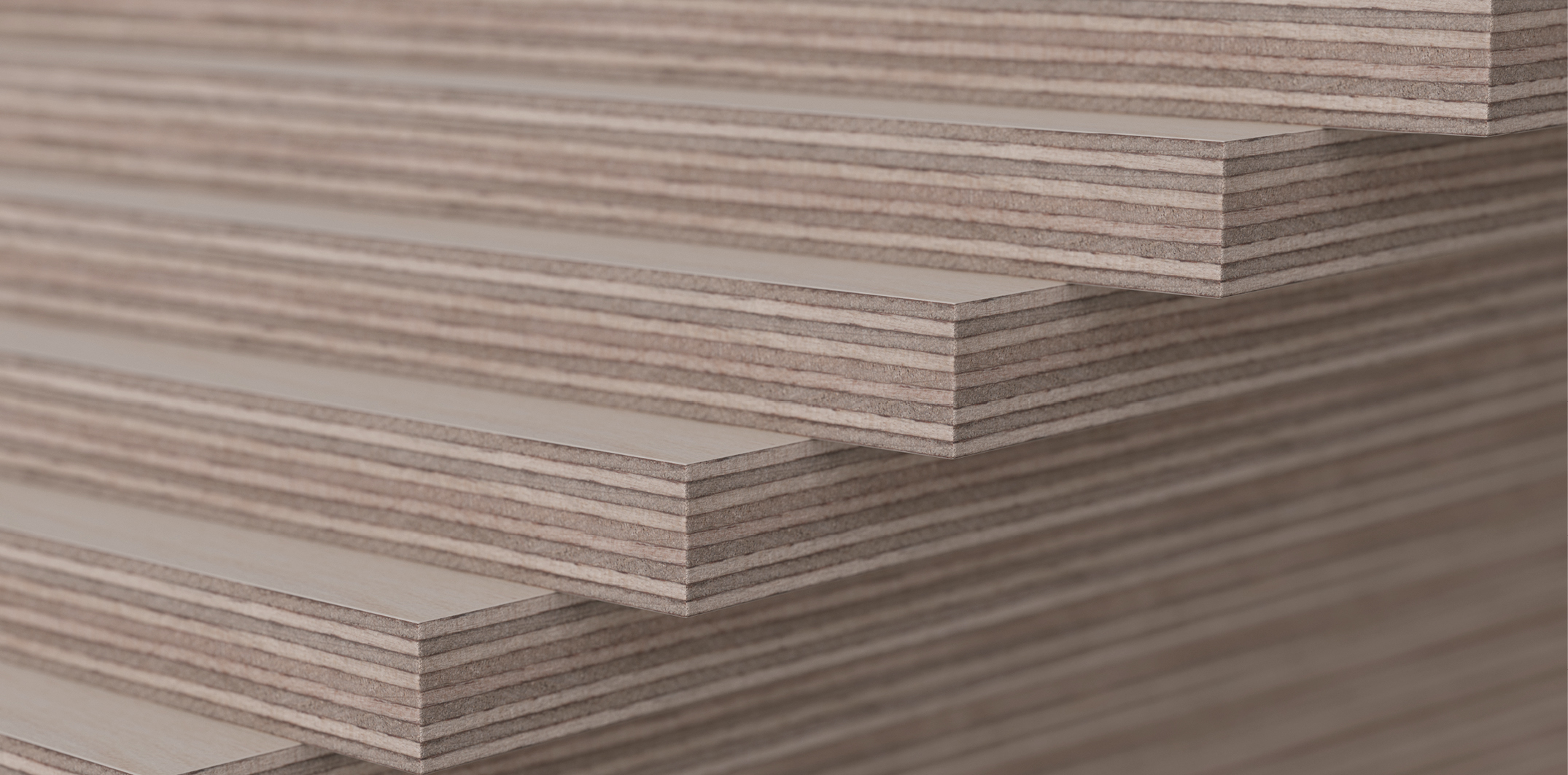 Teollinen puurakentaminen
Opetusmateriaalia teollisen puurakentamisen koulutukseen
2022
2
Aineiston käyttö
Aineiston alkuperä
Teollisen puurakentamisen oppimateriaali on tuotettu 2021-2022 Puuinfo Oy:n johtamassa hankkeessa, jossa mukana myös: 
Ammattiopisto Lappia,
TTS-Työtehoseura,
Kaakkois-Suomen ammattikorkeakoulu,
Metropolia ammattikorkeakoulu,
Jyväskylän ammattikorkeakoulu,
Tampereen yliopisto sekä
Puutuoteteollisuus ry.
Hanketta on rahoittanut ympäristöministeriö.
Aineisto on tarkoitettu käyttöön teollisen puurakentamisen koulutuksessa ja opiskelussa mahdollisimman laajasti.

Aineistolla on Nimeä-JaaSamoin (CC BY-SA) -lisenssi, joka edellyttää, että aineistoa käytettäessä tekijä mainitaan asianmukaisesti ja johdannaisteoksia saa levittää vain samalla lisenssillä kuin alkuperäistä teosta.

Alkuperäinen aineisto sekä Puuinfon mahdolliset päivitykset siihen julkaistaan aoe.fi-portaalissa sekä puuinfo.fi-sivustolla.
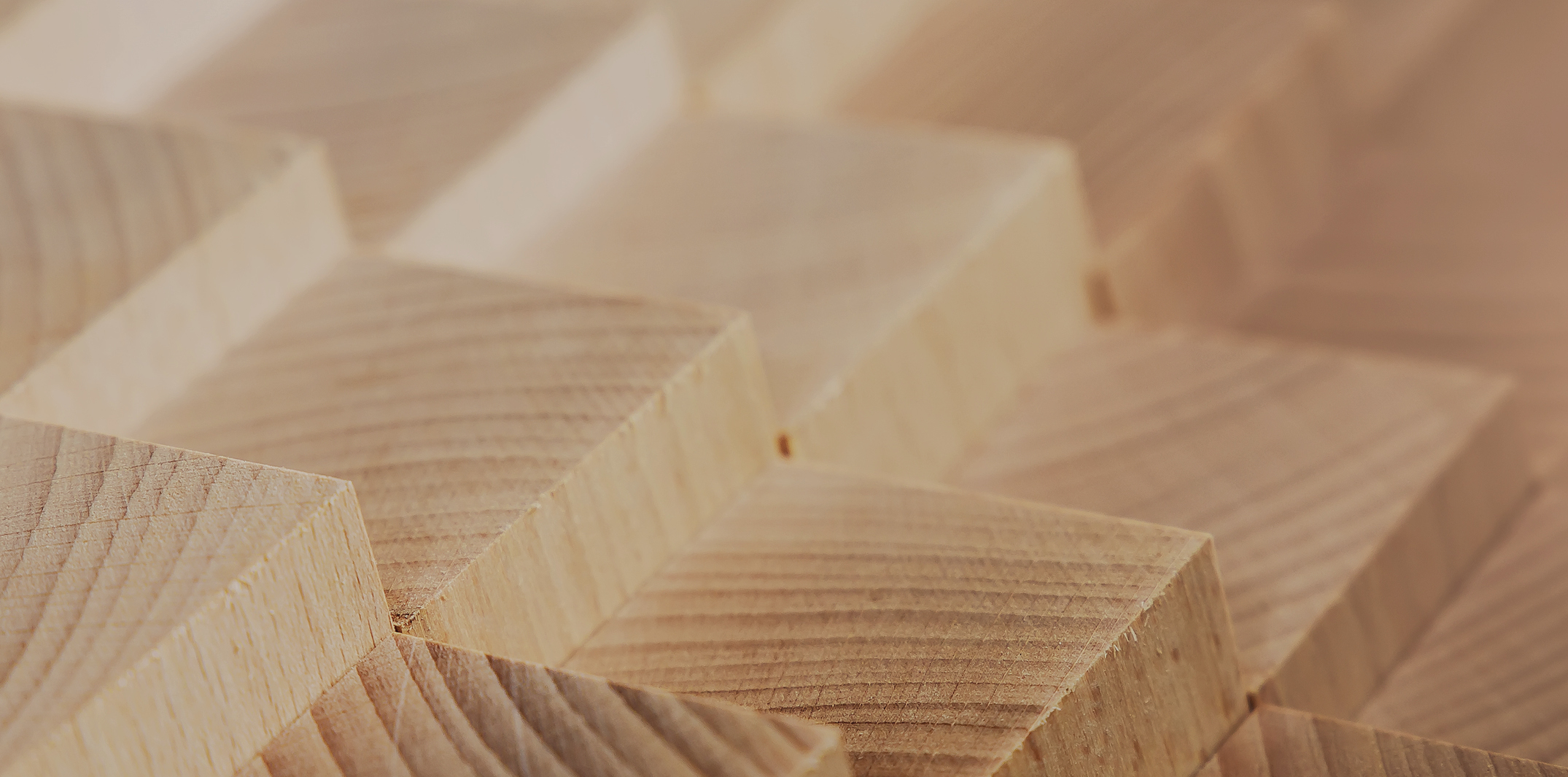 Rakennesuunnittelu
4
Tekijät
Jani Pitkänen, XAMK
Julkaisupäivä: 20.1.2022
Rakennesuunnittelu
Liimatankoliitos
6
Liimatankoliitos
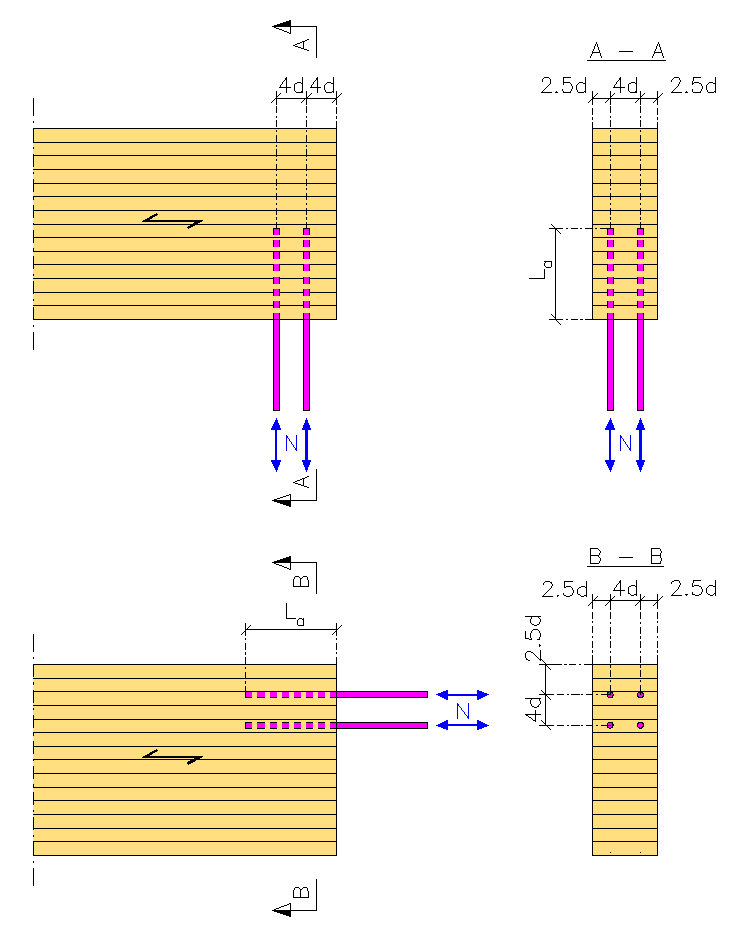 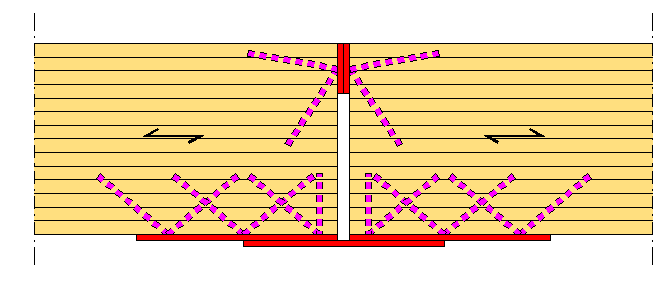 Rakennesuunnittelu
7
Liimatankoliitos
Yleistä
Rakenteellisten liimatankoliitosten valmistaminen edellyttää sertifikaattia
Liimatankoliitoksissa käytetään valmistajakohtaisesti hyväksyttyjä
Liimoja
Valmistusmenetelmiä
Laadunvarmistusmenettelyjä
Nämä ohjeet perustuvat RIL 205 suunnitteluohjeisiin
Rakennesuunnittelu
8
Liimatankoliitos
Yleistä
Koskevat käyttöluokan 1 ja 2 liimatankoliitoksia, joissa käytetään
Epoksiliimaa
Kierteillä, harjoilla tai vastaavilla profiloinneilla varustettuja seostamattomasta teräksestä tai austeniittisesta* ruostumattomasta teräksestä valmistettuja pyöreitä tankoja
Liimatankoliitosten suunnittelussa voidaan noudattaa myös RIL 205 ohjeita korvaavia tai täydentäviä ETA:ssa tai varmennustodistuksessa esitettyjä valmistaja- liitostyyppikohtaisia suunnitteluohjeita
*) Yleisin ruostumattoman teräksen tyyppi on austeniittinen teräs esim. aisi 304 (1.4301) ja aisi 316 (1.4401)
Rakennesuunnittelu
9
Liimatankoliitos
Yleistä
Vedettyjen tankojen mitoituksessa voidaan käyttää materiaalin vetomurtulujuutta (fu,k)
Suurempaa arvoa kuin fu,k = 800 N/mm² ei pidä kuitenkaan hyödyntää
Puristettujen tankojen mitoituksessa käytetään materiaalin myötölujuutta (Fy,k) tai 0,2-rajan minimiarvoa (fy)
Tangon tartuntakapasiteettia määritettäessä voidaan tartuntapinta laskea poratun reiän halkaisijan mukaan edellyttäen, että se on enintään 1,25 x tangon halkaisija
Rakennesuunnittelu
10
Liimatankoliitos
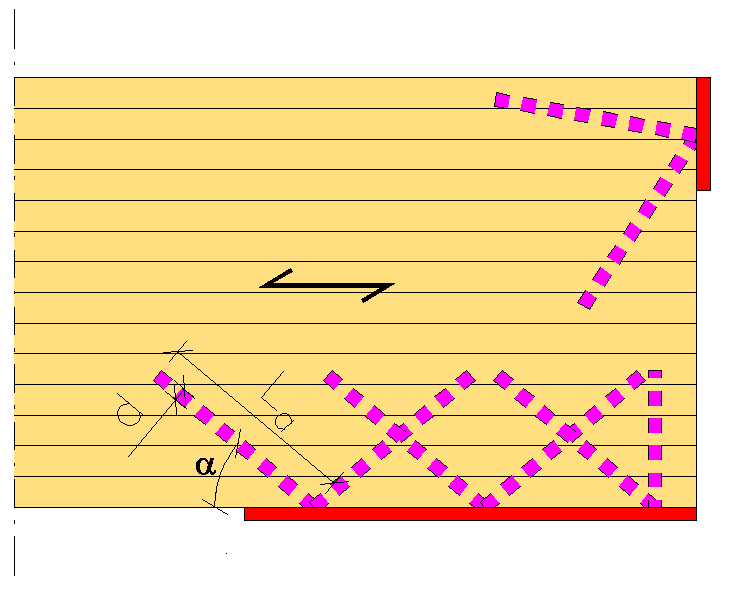 Yleistä
Kun suuntakulma a > 15° puun syynsuuntaan nähden, liimasauman ominaiskapasiteetti lasketaan kaavalla:



	jossa
	d = tangon paksuus [mm]
	La = tartuntapituus puussa [mm]
Rakennesuunnittelu
11
Liimatankoliitos
Yleistä
Käyttöluokassa 1 syynsuuntaan liimatuilla vedetyillä tangoilla lasketaan edellä mainitulla kaavalla, mutta tartuntalujuutta pienennetään kertoimella 0,75:

Käyttöluokassa 2 pienennetään syynsuuntaista tartuntalujuutta vielä 20 %:


Väliarvot interpoloidaan lineaarisesti
Rakennesuunnittelu
12
Liimatankoliitos
Yleistä
Tartuntalujuuden mitoitusarvon laskennassa käytetään puuosan kmod-kerrointa ja osavarmuuslukua gM:



	jossa
	kmod = puuosan kerroin
	gM = liitoksen osavarmuusluku
Rakennesuunnittelu
13
Liimatankoliitos
Yleistä
Liitokset suunnitellaan siten, että vedetyt terästangot myötävät (sitkeä murto)
Tällöin vedettyjen tankojen tulee olla niin pitkiä, että mitoittavan aikaluokan tartuntakestävyyden mitoitusarvoa Ra,d vastaava tangon vetojännitys ss,t,d täyttää ehdon:

					   , jossa fy on tangon myötölujuus tai
					      0,2-rajan minimiarvo
Rakennesuunnittelu
14
Liimatankoliitos
Yleistä
Terästangon tartuntakestävyyden mitoitusarvo lasketaan seuraavalla kaavalla:

					
	jossa
	def =  on puuhun poratun reiän halkaisija (< 1,25 x d) [mm]
	fa,d = tartuntalujuuden mitoitusarvo [N/mm²]
	La = tangon tartuntapituus puussa [mm]
Rakennesuunnittelu
15
Liimatankoliitos
Yleistä
Leikkausliitosten mitoituksessa sovelletaan leikkausrasitetuille pulttiliitoksille annettuja ohjeita
Puun kosteus tankojen liimaushetkellä saa olla keskimäärin enintään 3%-yksikköä suurempi kuin rakenteen alin suunnittelu kosteuspitoisuus
Päätypinnat tulee pinnoittaa kosteuden siirtymisen estämiseksi esimerkiksi epoksimaalilla
Rakennesuunnittelu
16
Liimatankoliitos
Pituussuunnassa kuormitetut tangot
Tankojen pienimmät sallittavat etäisyydet on alla olevissa kuvissa
Poikkeuksena pilarit, joissa voi käyttää esim. valmistajakohtaisia etäisyyksiä (Eurofins:n erityisselvitykset)
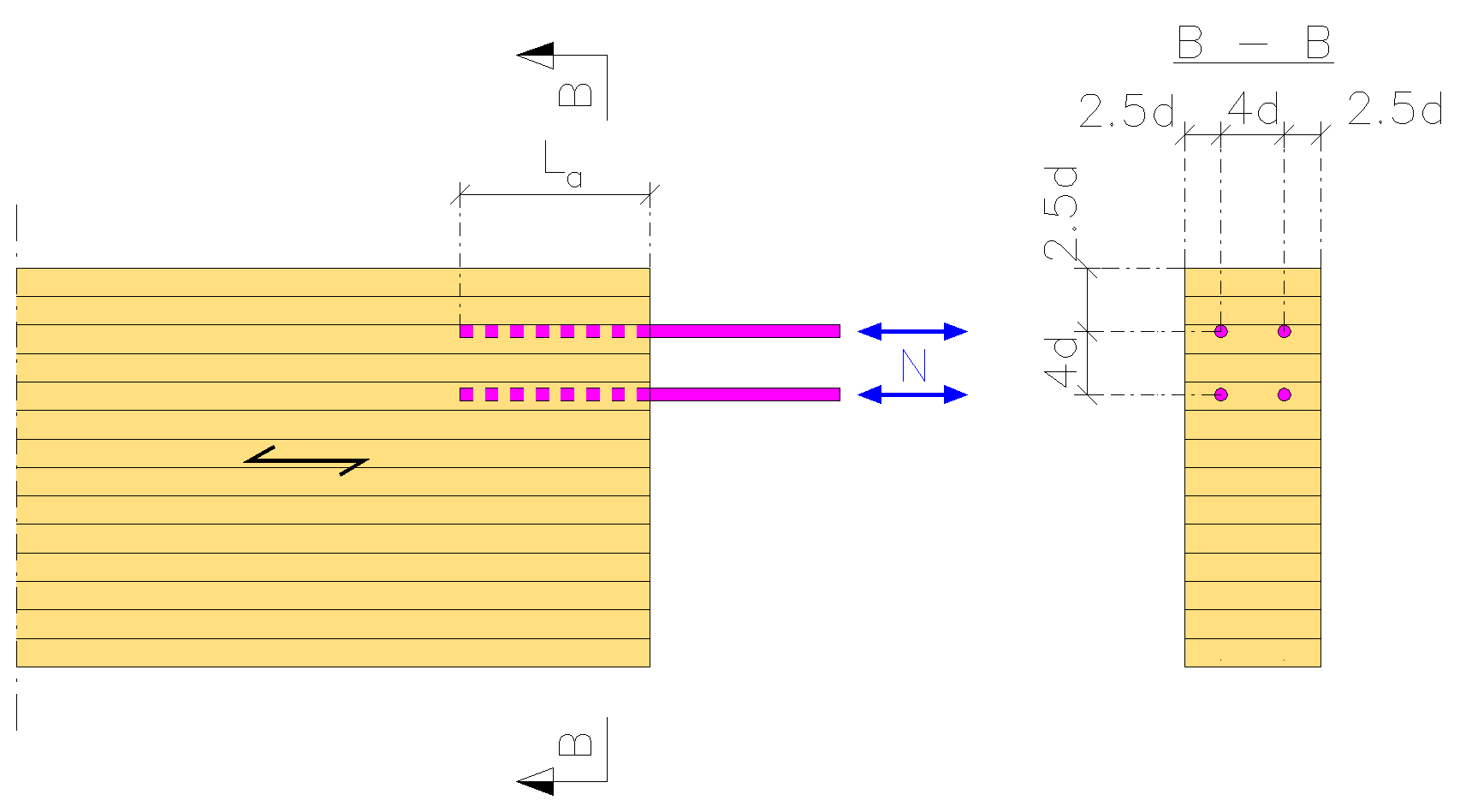 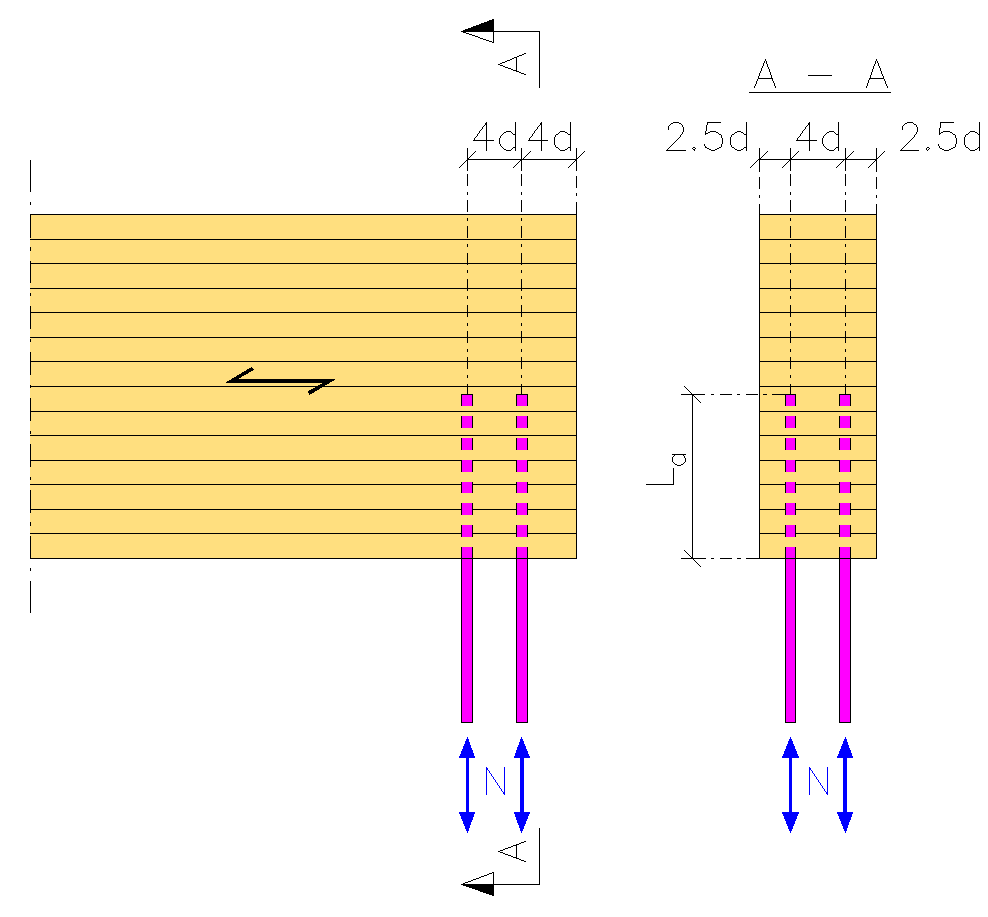 Rakennesuunnittelu
17
Liimatankoliitos
Pituussuunnassa kuormitetut tangot
Vedetyissä liitoksissa tulee tarkistaa myös liitosalueen murtuminen tankoryhmän mukana
Kohtisuoraan syitä vastaan vedetyissä liitoksissa puun halkeaminen liimatankojen päiden tasolla
Päätypuuliitoksissa lohkeamismurtuminen
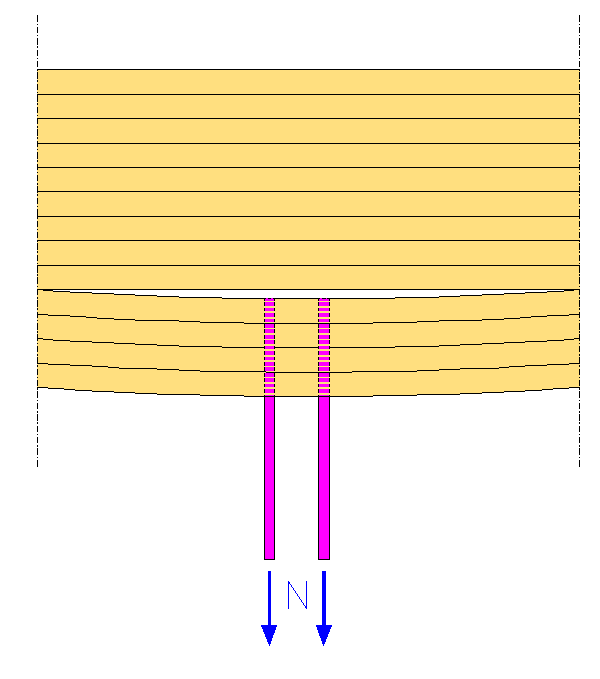 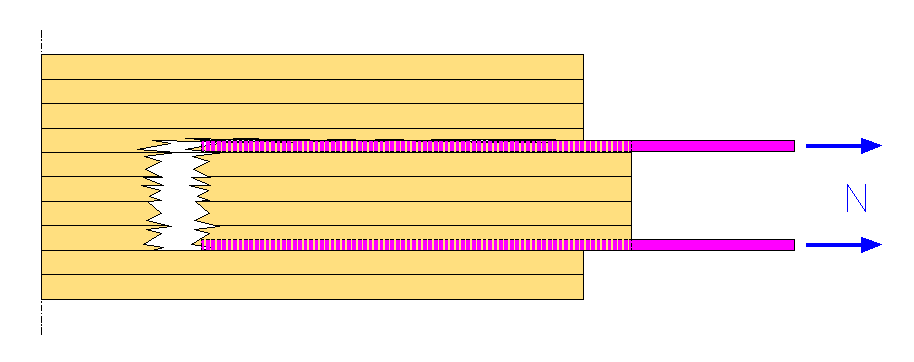 Rakennesuunnittelu
18
Liimatankoliitos
Vinotankoliitokset
Vinotankoliitokset muodostuvat kahdesta vinosti toisiinsa nähden liimatuista esimerkiksi harjaterästä olevasta tankoparista (S1 ja S2)
Nämä tangot ovat kiinnitettynä toisiinsa muodostaen kokonaisuuden
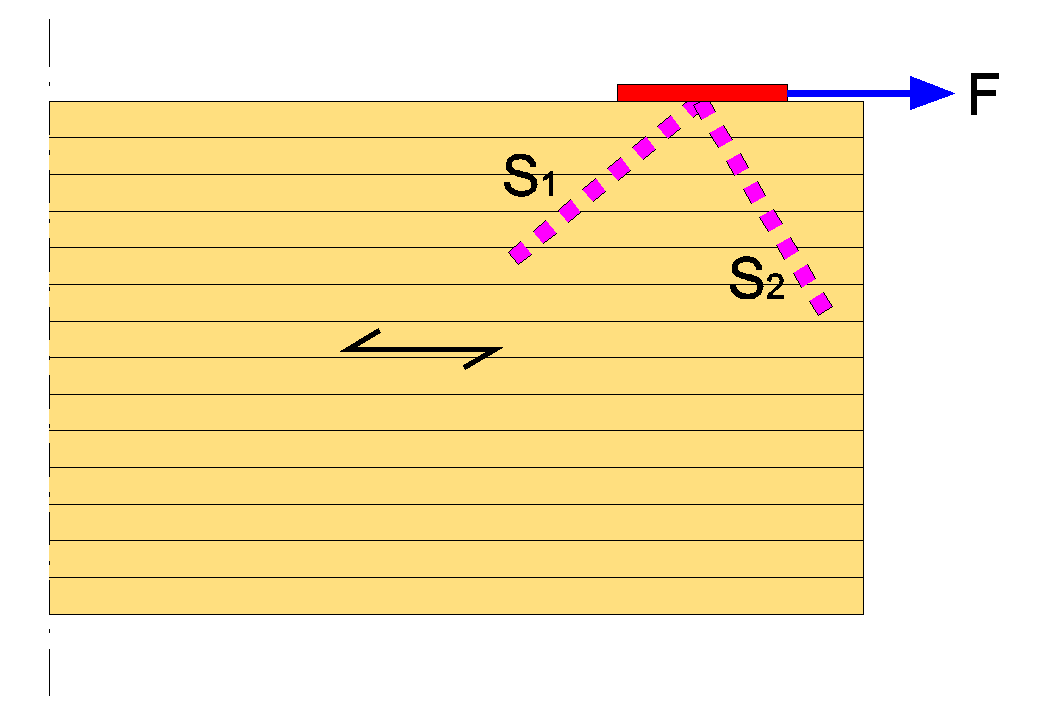 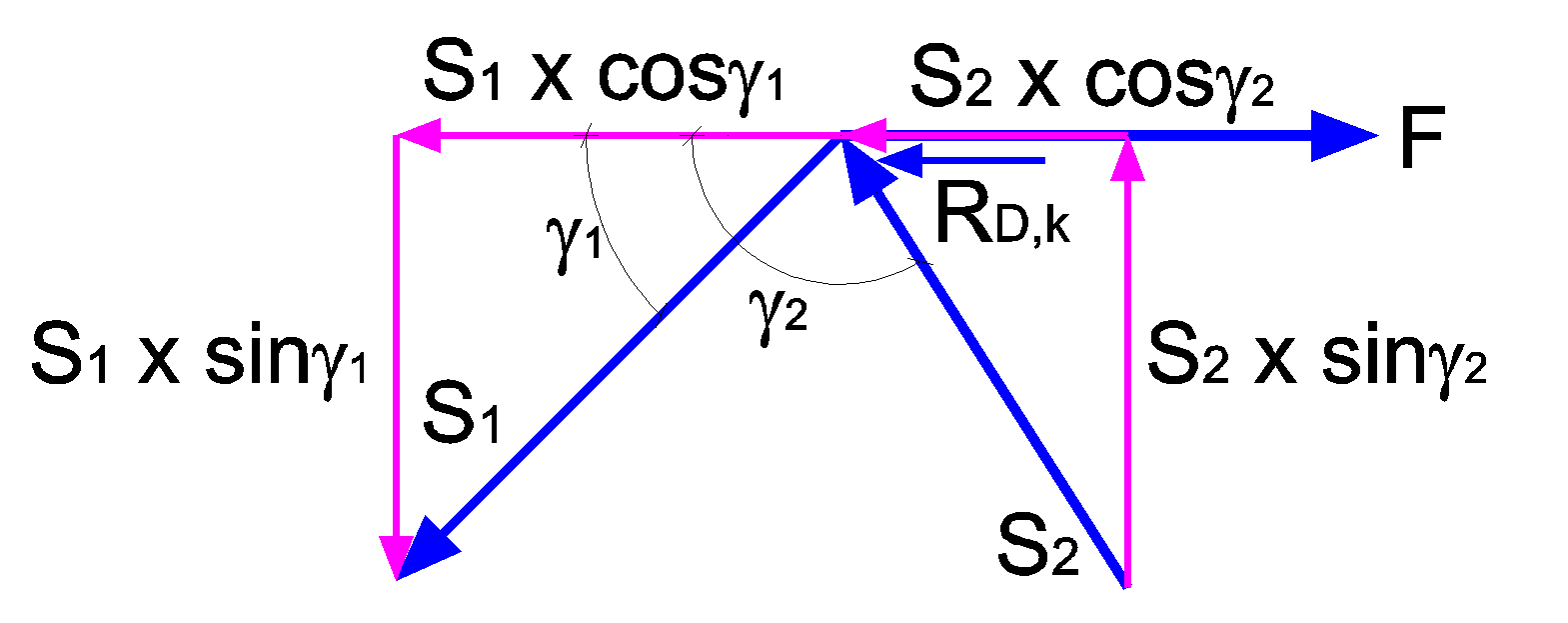 Rakennesuunnittelu
19
Liimatankoliitos
Vinotankoliitokset
Vinotankojen ominaiskestävyys saadaan tankoparia kohden kaavasta:


	jossa
	S1,k =  ominaistangon vetokestävyys
	g1 ja g2 = tankojen suuntakulmia
	RD,k = puristettujen tankojen vaarnavaikutus, joka voidaan laskea leikkaus-
	          kuormitetun teräslevyllisen 1-leikkeisen pulttiliitoksen kaavoilla
	          edellyttäen, että g2 = 90°…130°
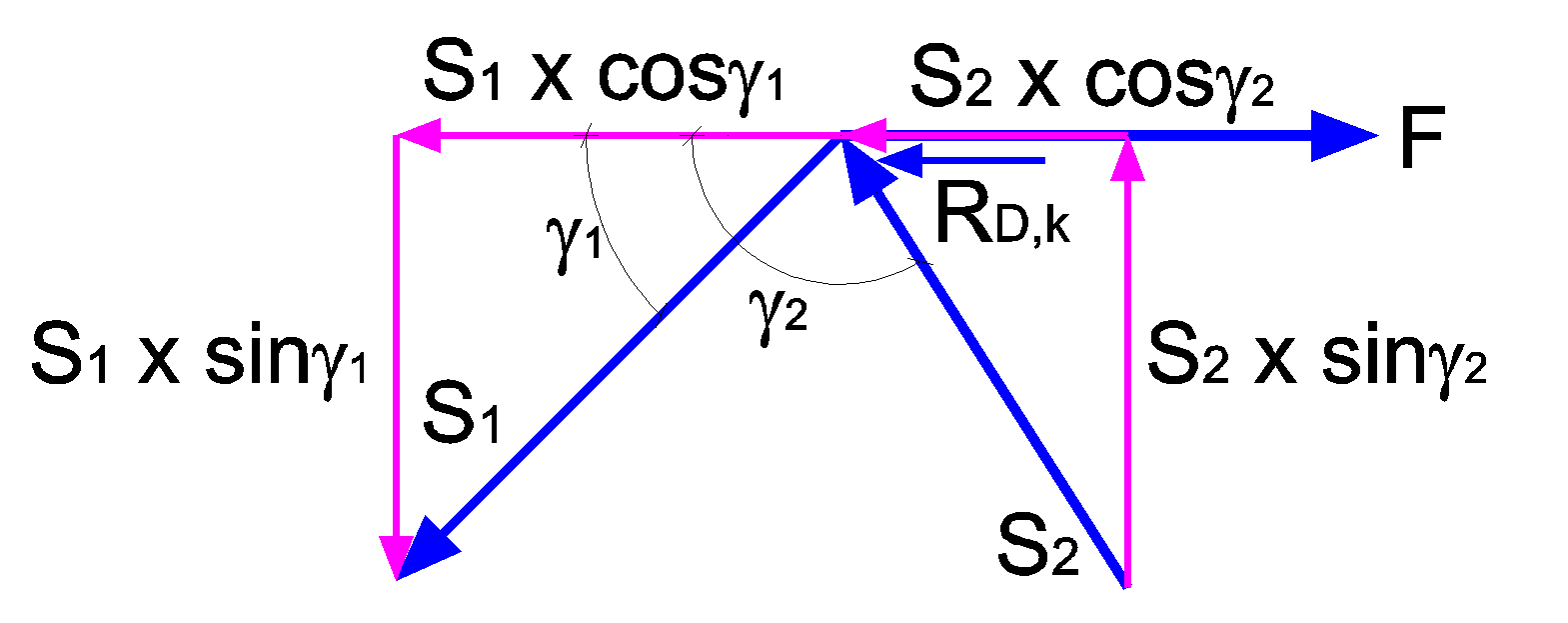 Rakennesuunnittelu
20
Liimatankoliitos
Vinotankoliitokset
Puun lohkeamiskestävyys Nt,k syynsuuntaan vedetyssä vinotankoliitoksessa määritetään liitosalueen puun teholliselle poikkileikkaukselle kaavalla:
	
	
	jossa
	La = terästangon pituus puussa
	a = terästangon ja puun syysuunnan välinen kulma
	ft,0,k = puun ominaisvetolujuus
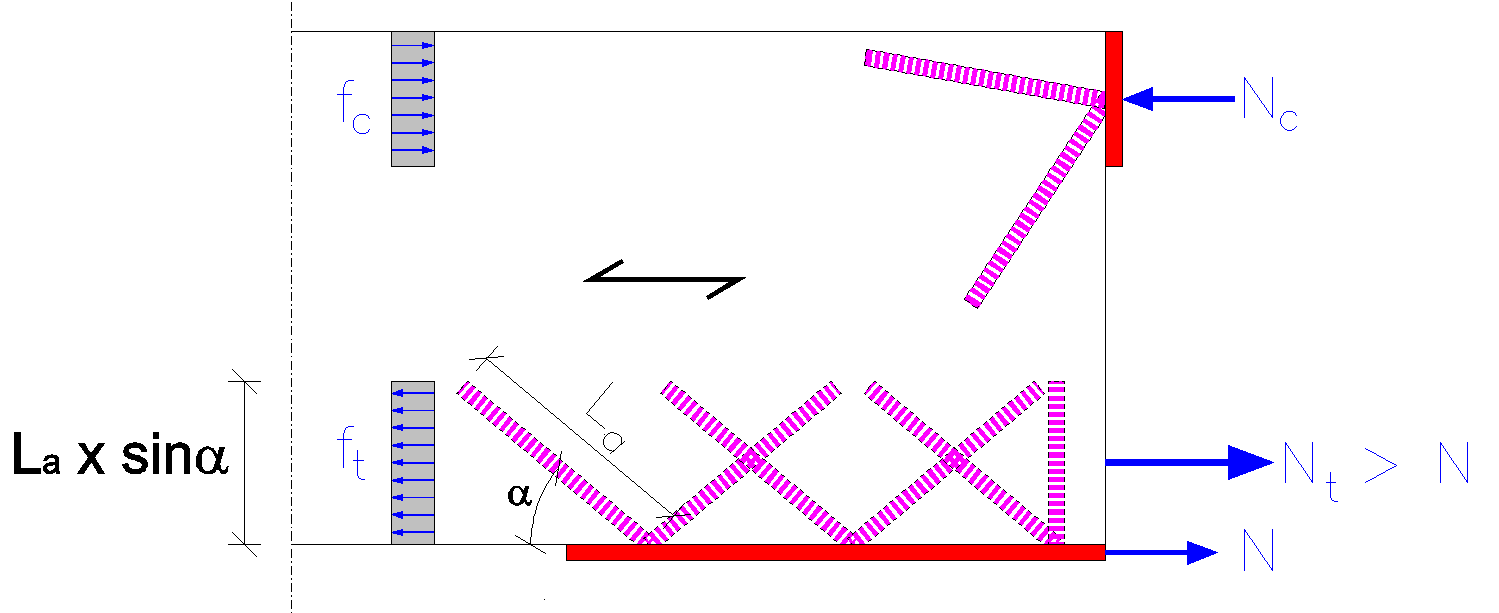 Rakennesuunnittelu
21
Liimatankoliitos
Vinotankoliitokset
	Tehollinen leveys bef saadaan kaavasta:
	
	
	jossa
	b = poikkileikkauksen leveys
	n = kauimpana liitossaumasta olevien 		       vierekkäisten porausten D lukumäärä
	D = porausten läpimitta
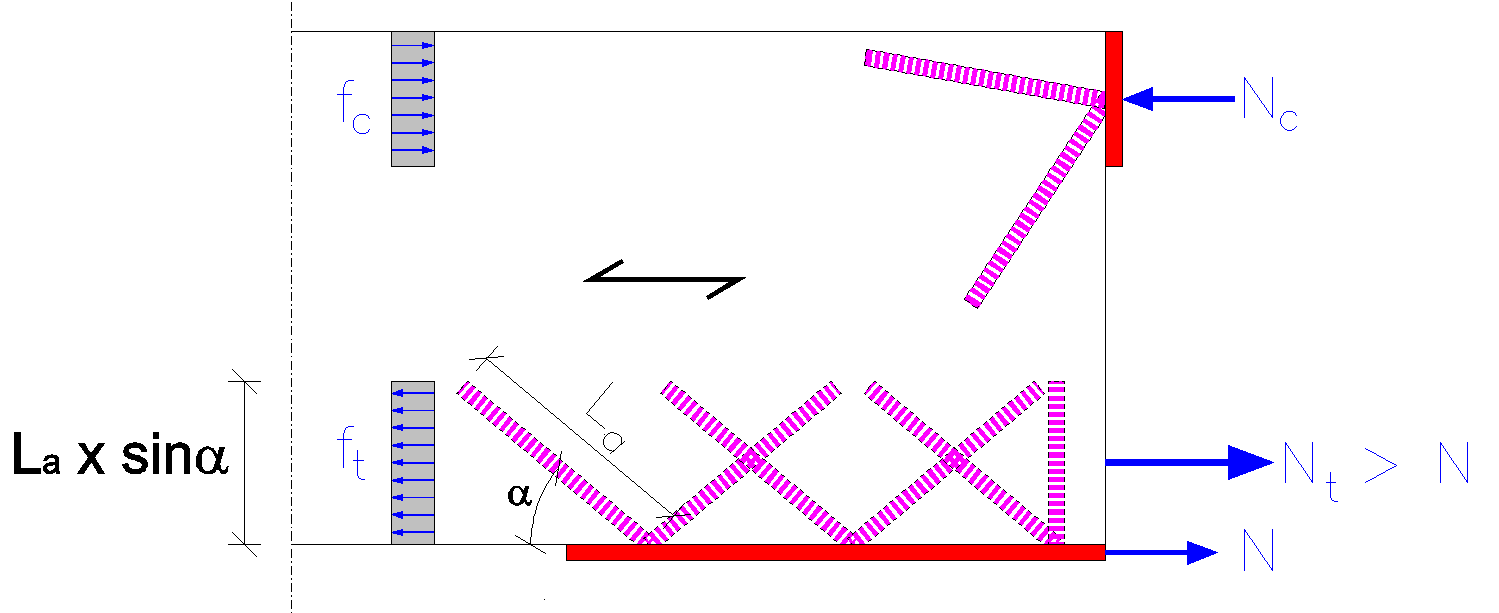 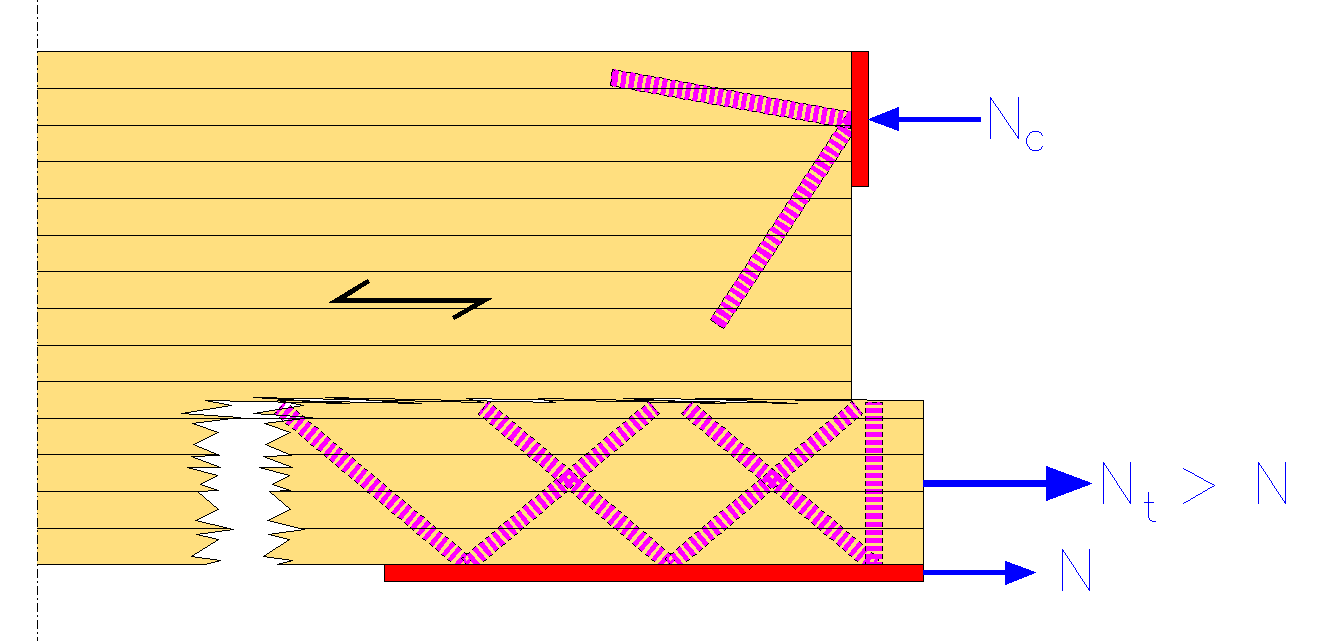 Rakennesuunnittelu
22
Liimatankoliitos
Vinotankoliitokset
Vetokomponentti kohtisuorasti syysuuntaa vasten siirretään erillisillä tangoilla
Tankoihin liittyvät teräsosat mitoitetaan teräsrakenteiden suunnitteluohjeiden EN1993 mukaan
Tankojen pienimmät sallittavat etäisyydet vinotankoliitoksissa ovat seuraavat:
syynsuunnassa:			a1 = 10d
kohtisuorasti syysuuntaa vastaan:	a2 = 3d
päätyetäisyys syysuunnassa:		a3 = 10d (7d, kun g2=90°)
reunaetäisyys:			a4 = 1,5d
Rakennesuunnittelu